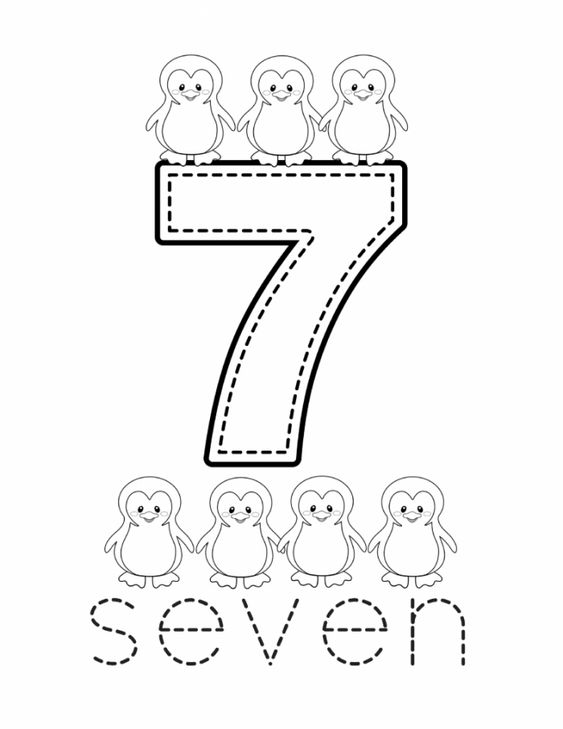 Bé hay tô màu và trang trí số 7 cho thật đẹp nhé
Trường MM Hoa Sữa- Lớp A4………………………..
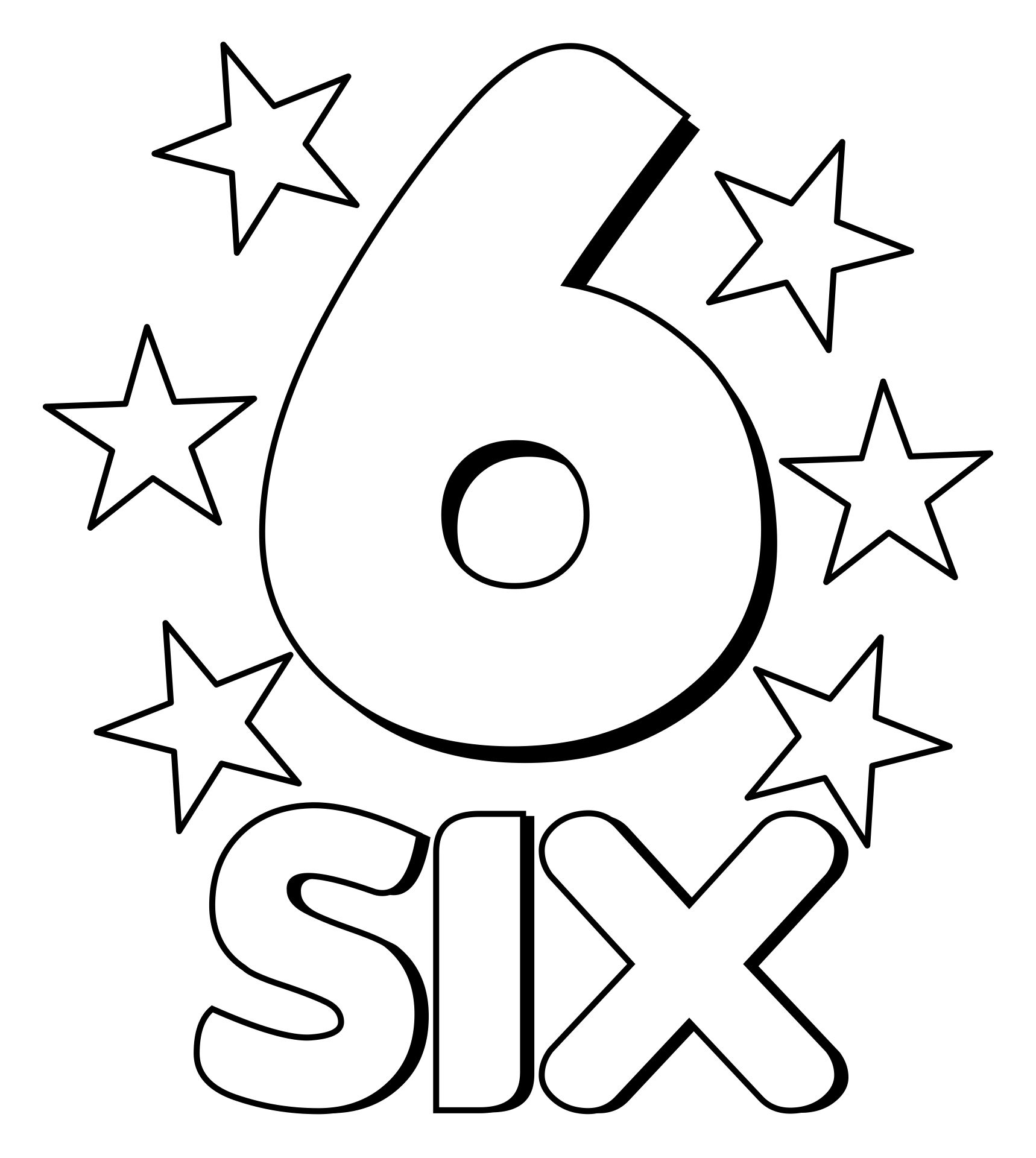 Bé hay tô màu và trang trí số 6 cho thật đẹp nhé
Trường MM Hoa Sữa- Lớp A4………………………..
Trường MM Hoa Sữa- Lớp A4………………………..
BÐ h·y t« mµu vµo nhãm đồ vật cã sè l­îng lµ 7 vµ viÕt sè lượng tương ứng
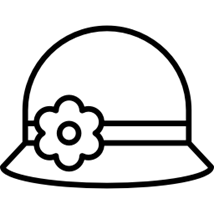 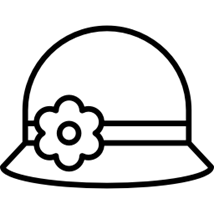 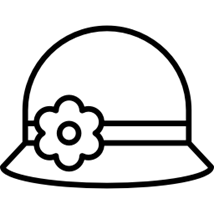 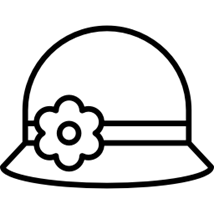 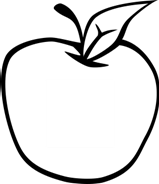 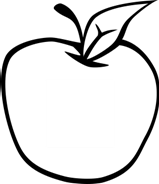 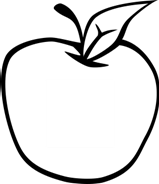 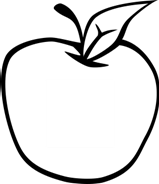 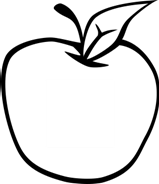 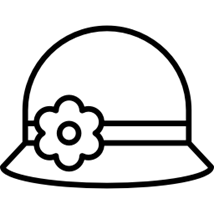 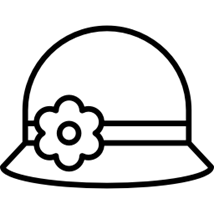 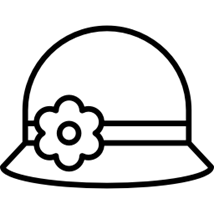 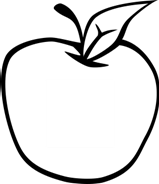 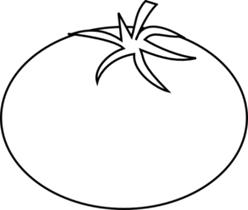 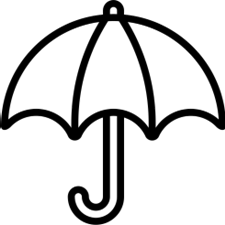 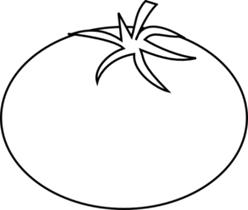 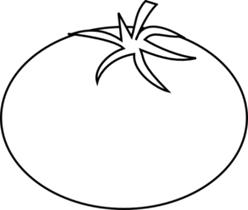 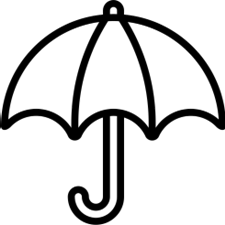 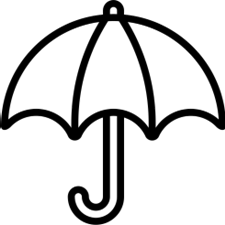 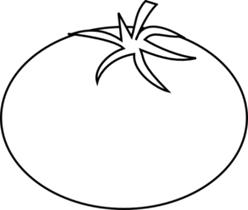 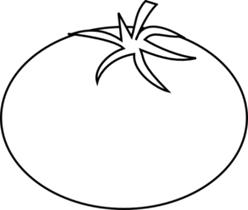 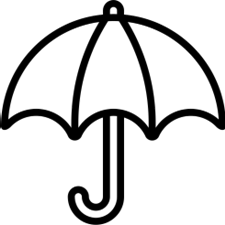 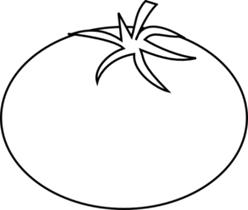 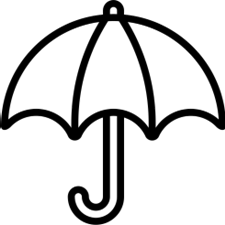 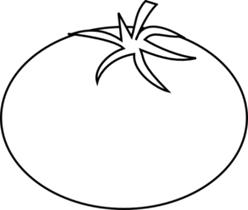 Trường MM Hoa Sữa- Lớp A4………………………..
BÐ h·y vÏ thªm hoÆc g¹ch bít ®Ó t¹o nhãm ®å vËt cã sè l­îng lµ 7
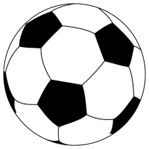 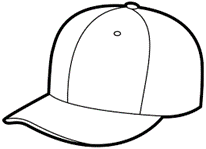 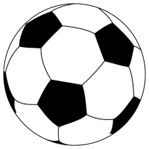 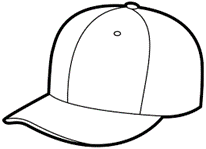 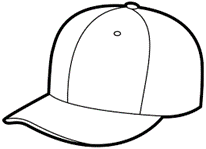 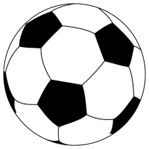 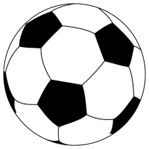 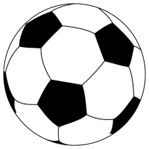 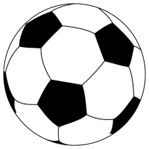 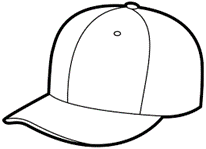 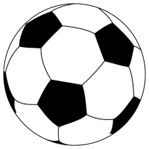 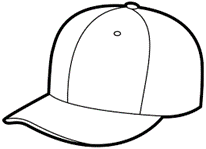 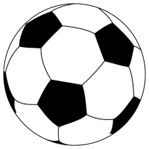 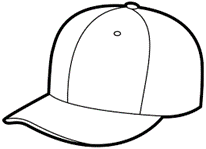 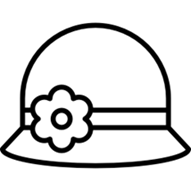 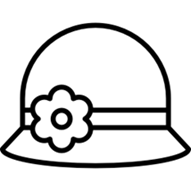 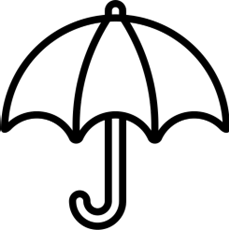 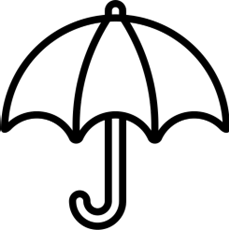 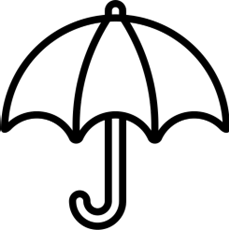 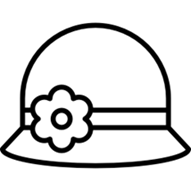 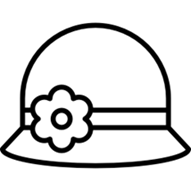 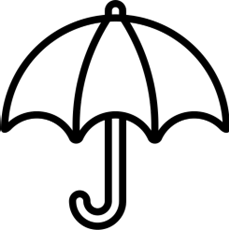 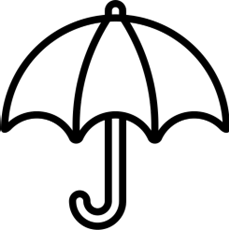 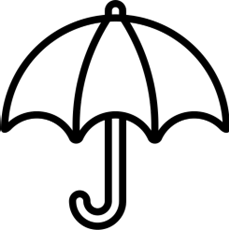 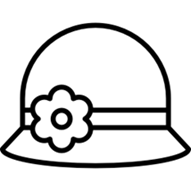 Trường MM Hoa Sữa- Lớp A4………………………..
BÐ h·y vÏ thªm ®Ó t¹o nhãm ®å vËt cã sè l­îng lµ 7
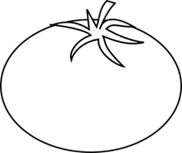 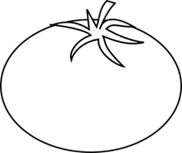 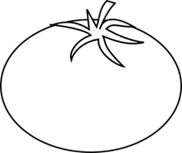 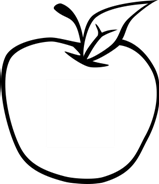 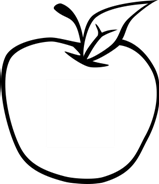 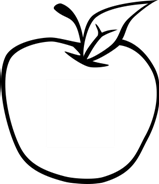 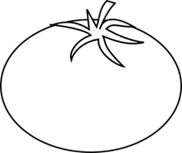 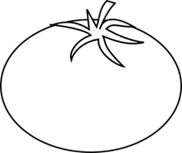 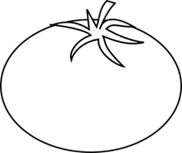 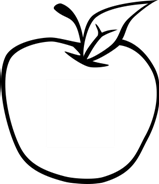 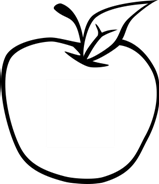 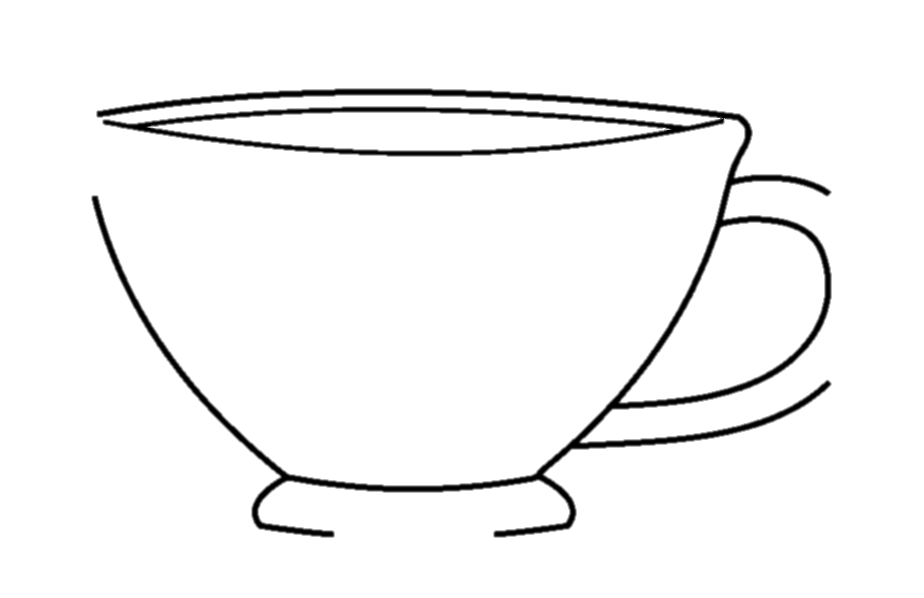 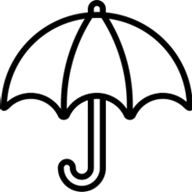 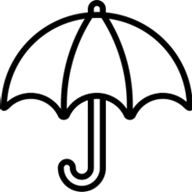 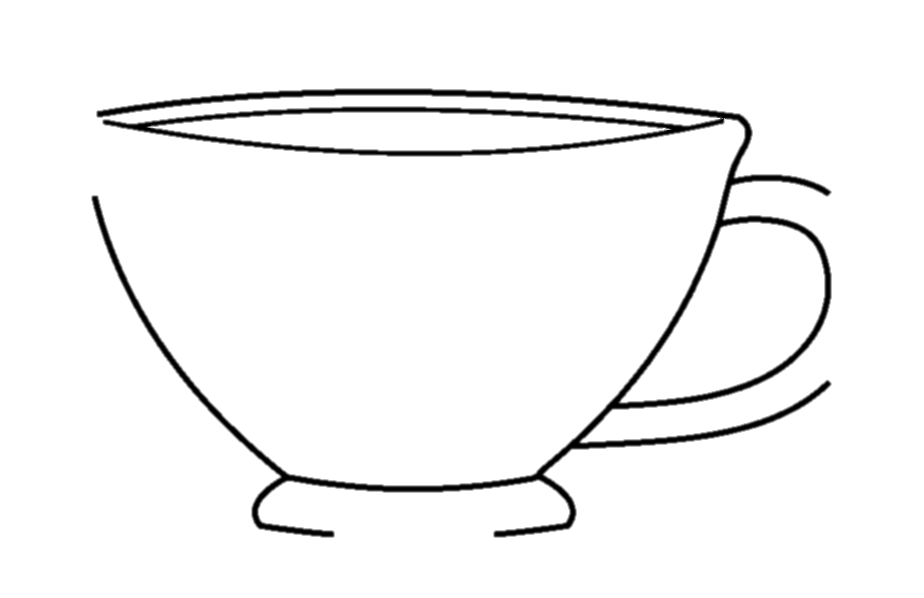 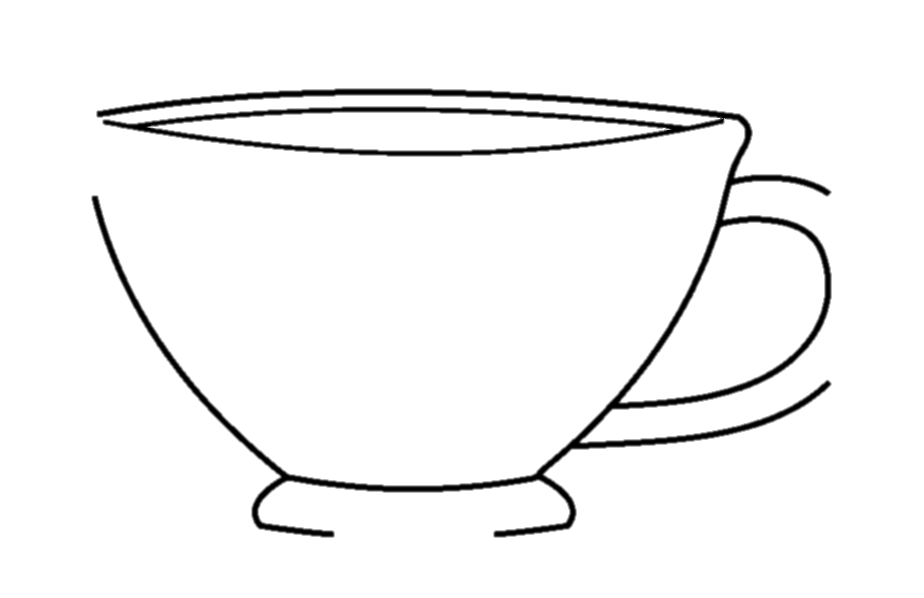 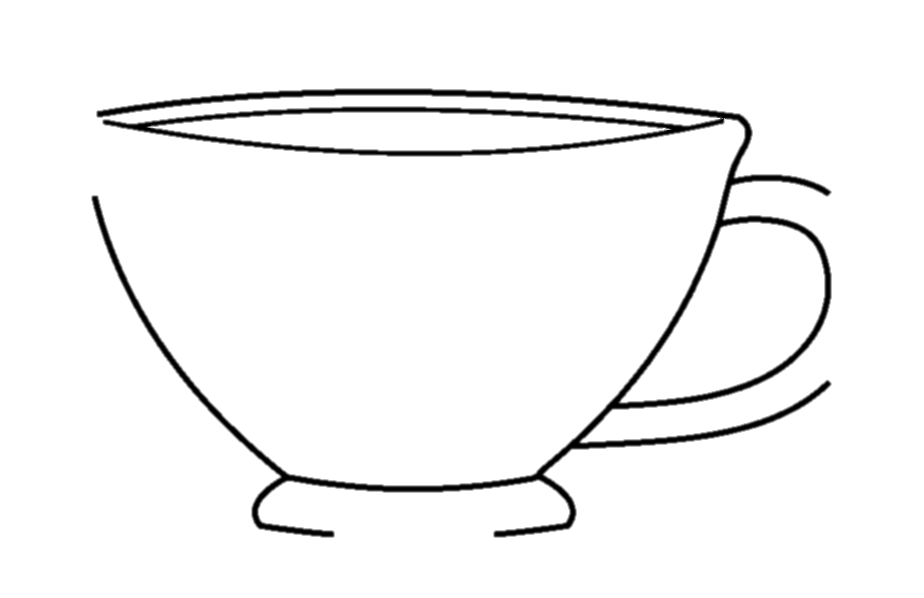 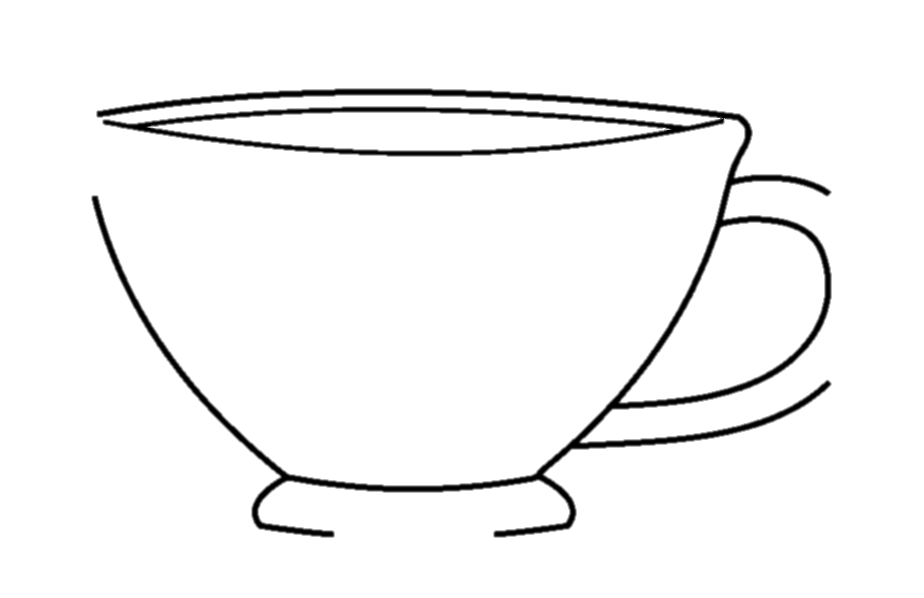 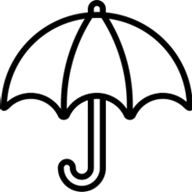 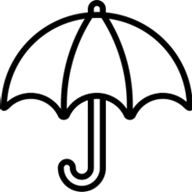 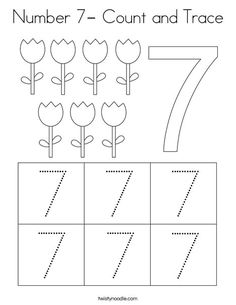 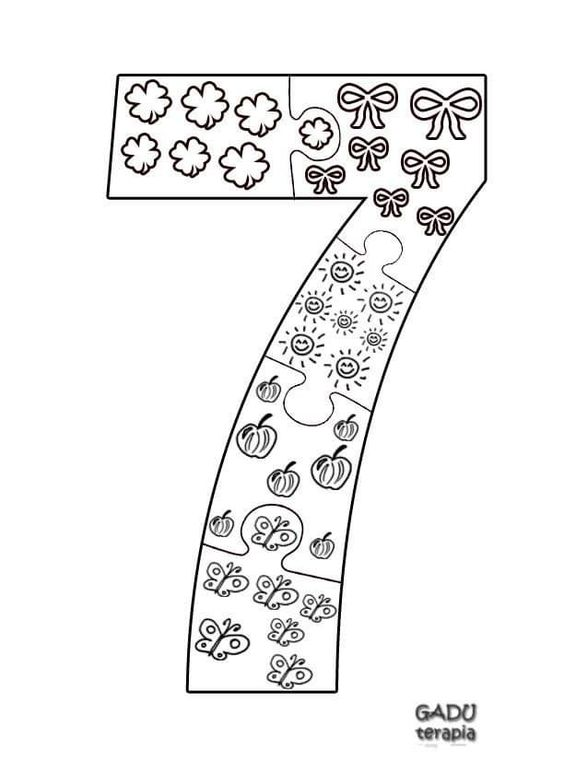 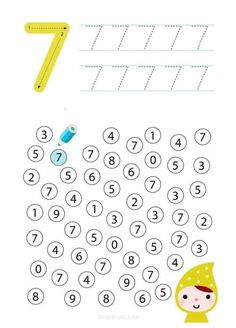 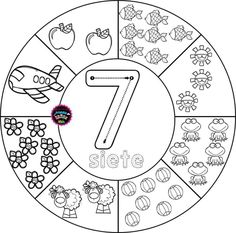 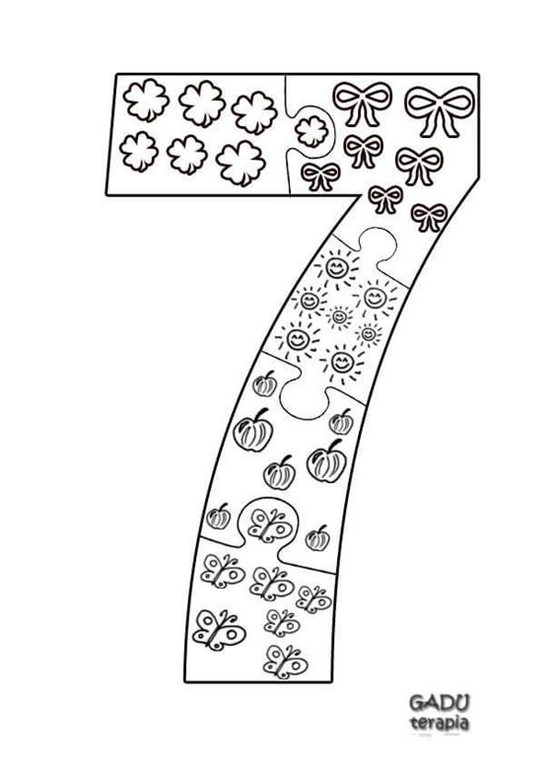 Truong mÇm non hoa s÷a                Líp: A4                                             
 BÐ h·y t×m nhãm ®å vËt cã sè luong lµ 7 vµ t« mµu cho ®Ñp nhÐ
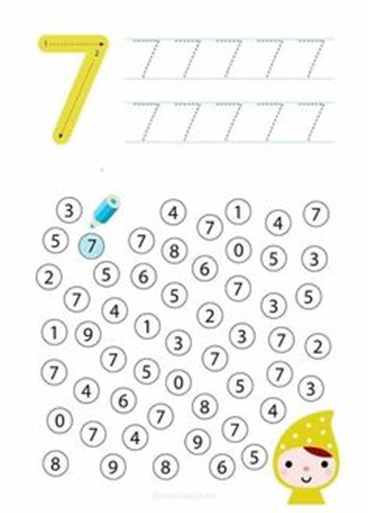 Bé hãy tìm và  tô màu vào ô số 7
Trường MM Hoa Sữa- Lớp A4………………………..
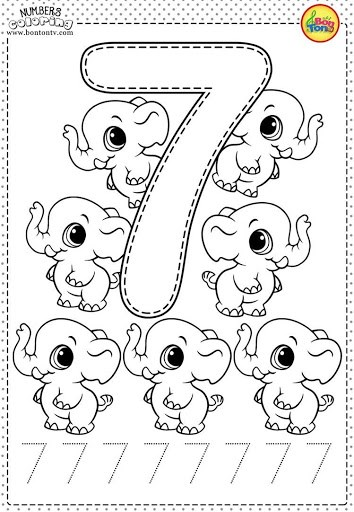 Bé hay tô màu và trang trí số 7 cho thật đẹp nhé
Trường MM Hoa Sữa- Lớp A4………………………..
Truong mÇm non hoa s÷a                Líp: A4                                                  BÐ h·y t×m nhãm ®å vËt cã sè luong lµ 7 vµ t« mµu cho ®Ñp nhÐ
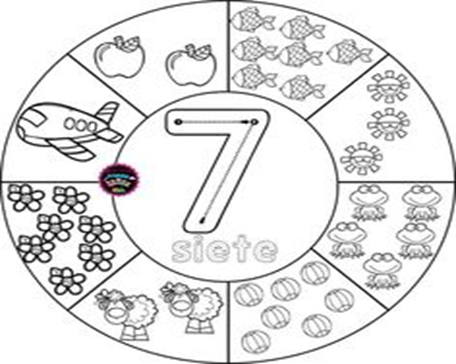